SOC Runtime
Gregory Stoner
Is it 1988 all over again-
Highly-specialized, memory-mapped IO device

To take advantage of the performance offered by the 3167, 
Applications had to be re-compiled using a compiler that supported the Weitek co-processor. 

Applications re-compiled for Weitek operate faster than with any other 80387 co-processor, 
Especially when the applications use single-precision floating point numbers.   
2.5 times the  performance of an Intel 387DX coprocessor

Latency Kills – does any one remember the  WEITEK 4167
Pull Forward 30 Years: We are seeing
Hardware Acceleration is again common path way :  Current solutions have significant hardware and software challenges when integrating accelerators 

Programmability is  core issue: Parallel programming is difficult – Currently very specialized languages (e.g, OpenCL and CUDA) are used to take advantage of GPU acceleration which limit number of developer who can access system.  

We need better solution to support better integration  of emerging memory technologies into SOC  : to solve core problem that need increased bandwidth and better match arithmetic intensities
[Speaker Notes: Consider changing “Performance/Watt/$” to allow different key goals. 
We need to discuss the value on this slide. Put off what we want from the discuss in a set of bullets that are setoff. 
We removed ”If AMD does not secure a partner, we are likely to scale back the program”. This can be said if needed. 

Previous bullet for customized hardware acceleration: “Customized Hardware Acceleration: New silicon processes carry a heavy tax for application-specific acceleration.”  

Additional questions to ask if they don’t provide more big challenges: 
What features are most important to you for future processors?  
Programmability, performance, power efficiency, memory bandwidth, memory capacity, network connectivity, etc. 
Do you currently use GPUs or many-core CPUs as accelerators? 
If yes, what has been your experience with these? 
What programming languages and environments are most important to you? 
What types of applications are you most interested in executing? 
What are key characteristics of your most important applications? 
Memory bound, compute bound, IO bound]
Can we simplify programing Accelerators?
Single Source Compilation of C++
int column = 128;      
int row = 256;
// define the compute grid
bounds<2> grid { column, row };

float* a = new float[grid.size()];
float* b = new float[grid.size()];
float* c = new float[grid.size()];
…
// begin() and end() returns iterator objects from the grid
// the index<> object provides the loop indices/workitem ids
parallel::for_each(par,  begin(grid), end(grid), [&](index<2> idx) {
  int i = idx[1] * column + idx[0]; // idx contains work-item coord in grid
  c[i] = a[i] + b[i];
}
Single-Heap
Single-Source
HCC - Heterogeneous Compute Compiler
C++ & C Compiler
HCC support ISO  C++ 11/14  & C11  compilation
Fully Open Sourced Compiler leverage CLANG/LLVM Technology  
Single-source : Host and dev code in the same source file
C++17 “Parallel Standard Template Library” support
Support for OpenMP 3.1/4.0  on CPU initially, planning for GPU acceleration with 4.5
Supports both CPU and GPU code generation
Traditional CPU programs can be compiled with HCC (just like using the clang++ compiler)
Heterogeneous programs
Compiles the host code for CPU
Compiles the kernel/parallel region for the GPU
Motivated programmers can drill down to optimize, where desired
Control, pre-fetch, discard data movement
Run asynchronous compute kernels
Access GPU scratchpad memories
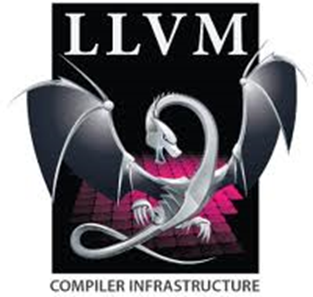 AMD hSA Runtime provides
Open Source Linux driver and runtime 
Initialization, device discovery and shutdown API’s 
Low-latency user-mode dispatch & scheduling API’s 
Architected queuing packet 
Signals API 
Memory management API’s
Unified coherent address space
Demand-paged system memory
System and Device Information 
Code and Object and Executable API 
Notifications API 
Documentation @ http://www.hsafoundation.com/html/HSA_Library.htm
Available Now
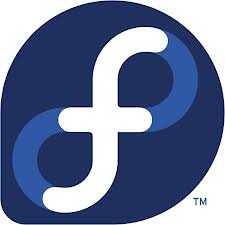 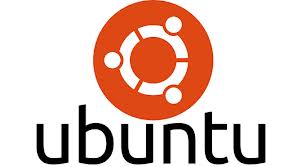 In Development
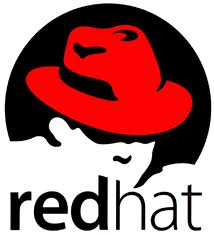 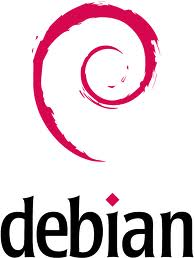 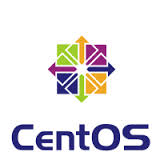 Compiler Architecture
Single source C or C++
HCC C/C++ Compiler
HCC C/C++ Compiler Front End
HCC Runtime
API calls
LLVM IR
HSA Runtime
LLVM-HSAIL Compiler
LLVM-X86 Code Gen
HSAIL
ISA
Finalizer
ISA
System (CPU + GPU )
Runtime Foundation which support broad set of Languages
Python
App
OpenCL™ App
OpenMP App
C++
App
Additional languages
C++ 
Runtime
Python Runtime
OpenMP Runtime
OpenCL Runtime
HSA Finalizer
HSA Helper Libraries
HSA Core Runtime
User mode
Kernel mode
HSA Kernel Mode Driver
[Speaker Notes: Common infrastructure of HSAIL and HSA Runtime -> Bring benefits of GPU computing to programming languages that programmers are already using.]
HSA: Takes the challenges head on.
HSA addresses industry challenges through: 
Defines efficient accelerator integration: 
Coherent,  single address space, with   Low-latency communication between processors
Runtime puts in place foundation for the development of simplified programming: 
Single-source, standard computing environments for mainstream languages
Fast memory access to new memory architecture: 
Also supports hieratical ( near/fast and far/slow )  memory in shared memory space
[Speaker Notes: Some of the notes below can be integrated into slides 10 and 11 or into this slide. 
Simplified programming
Make GPU compute programming much more like multi-core CPU programming
Enable a vast pool of programmers to leverage the power of GPU compute
Provides single-source, standard computing environments for mainstream languages
C, C++, Fortran, Python, OpenMP
Lower development costs through faster code optimization
Improved performance and energy usage 
High performance and energy efficiency for data and compute intensive workloads 
Fast CPU cores for sequential code
Energy-efficient GPU cores for parallel code
Advanced memory and networking features 
Single shared memory address space
High memory bandwidth and capacity
HSA-enabled memory and networking enhancements]
Disclaimer & Attribution
The information presented in this document is for informational purposes only and may contain technical inaccuracies, omissions and typographical errors.
The information contained herein is subject to change and may be rendered inaccurate for many reasons, including but not limited to product and roadmap changes, component and motherboard version changes, new model and/or product releases, product differences between differing manufacturers, software changes, BIOS flashes, firmware upgrades, or the like. AMD assumes no obligation to update or otherwise correct or revise this information. However, AMD reserves the right to revise this information and to make changes from time to time to the content hereof without obligation of AMD to notify any person of such revisions or changes.
AMD MAKES NO REPRESENTATIONS OR WARRANTIES WITH RESPECT TO THE CONTENTS HEREOF AND ASSUMES NO RESPONSIBILITY FOR ANY INACCURACIES, ERRORS OR OMISSIONS THAT MAY APPEAR IN THIS INFORMATION.
AMD SPECIFICALLY DISCLAIMS ANY IMPLIED WARRANTIES OF MERCHANTABILITY OR FITNESS FOR ANY PARTICULAR PURPOSE. IN NO EVENT WILL AMD BE LIABLE TO ANY PERSON FOR ANY DIRECT, INDIRECT, SPECIAL OR OTHER CONSEQUENTIAL DAMAGES ARISING FROM THE USE OF ANY INFORMATION CONTAINED HEREIN, EVEN IF AMD IS EXPRESSLY ADVISED OF THE POSSIBILITY OF SUCH DAMAGES.

ATTRIBUTION
© 2013 Advanced Micro Devices, Inc. All rights reserved. AMD, the AMD Arrow logo and combinations thereof are trademarks of Advanced Micro Devices, Inc. in the United States and/or other jurisdictions. Other names are for informational purposes only and may be trademarks of their respective owners.